স্বাগতম
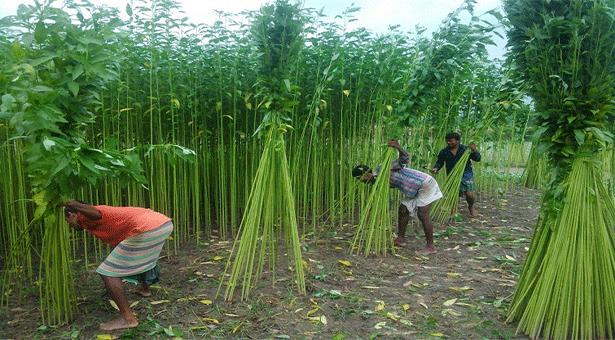 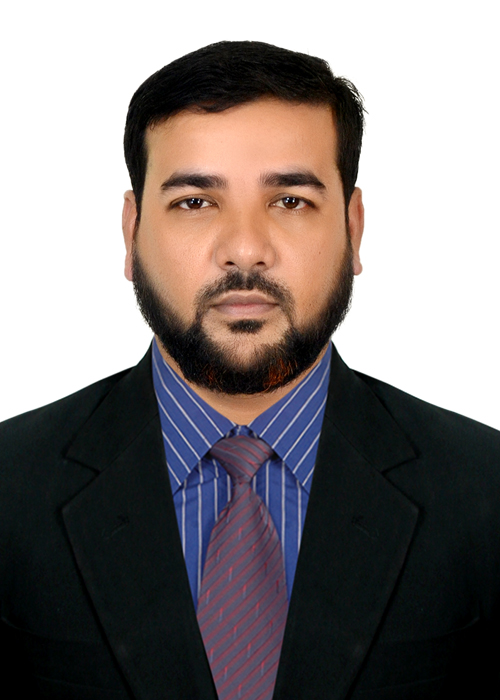 পরিচিতি
মোঃ মোশারেফ হোসেন
সহকারী শিক্ষক 
রাজগঞ্জ দারুল উলুম ফাযিল মাদ্রাসা
01815-601634
E-mail: hossinmosaraf@gmail.com
শ্রেনিঃ৯ম
বিষয়ঃকৃষি শিক্ষা
অধ্যায়ঃচতুর্থ
পরিচ্ছেদঃপ্রথম
চিত্রগুলি লক্ষ্য করি
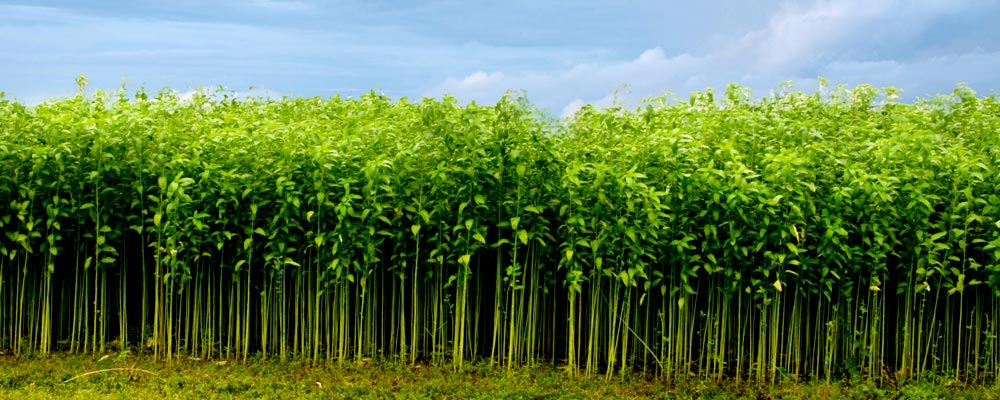 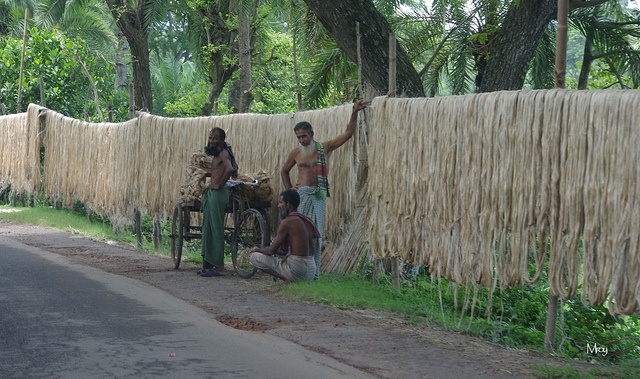 পাটের 
ক্ষতিকর 
পোকা
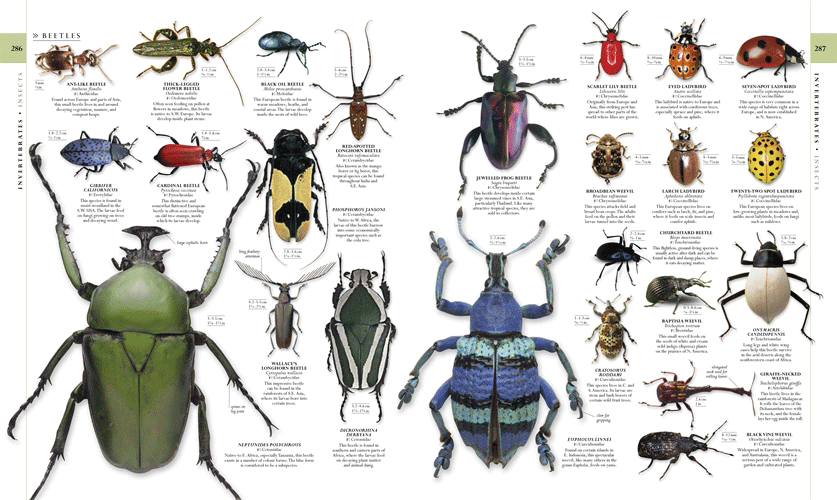 শিখনফল
এ পাঠ শেষে শিক্ষার্থীরা…
১. পাটের বিভিন্ন ক্ষতিকর পোকার নাম বলতে পারবে ,
২. বিছা পোকা ও চেলে পোকা আক্রমণের লক্ষণ চিহ্নিত করতে পারবে ,
৩. এদের দমন পদ্ধতি ব্যাখ্যা করতে পারবে ।
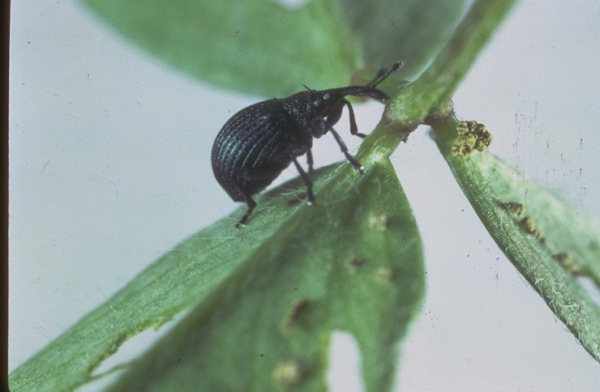 চেলে পোকা
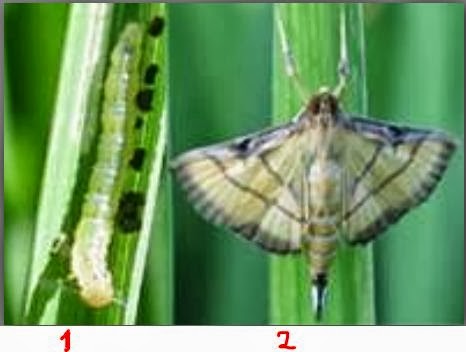 ঘোড়া পোকা
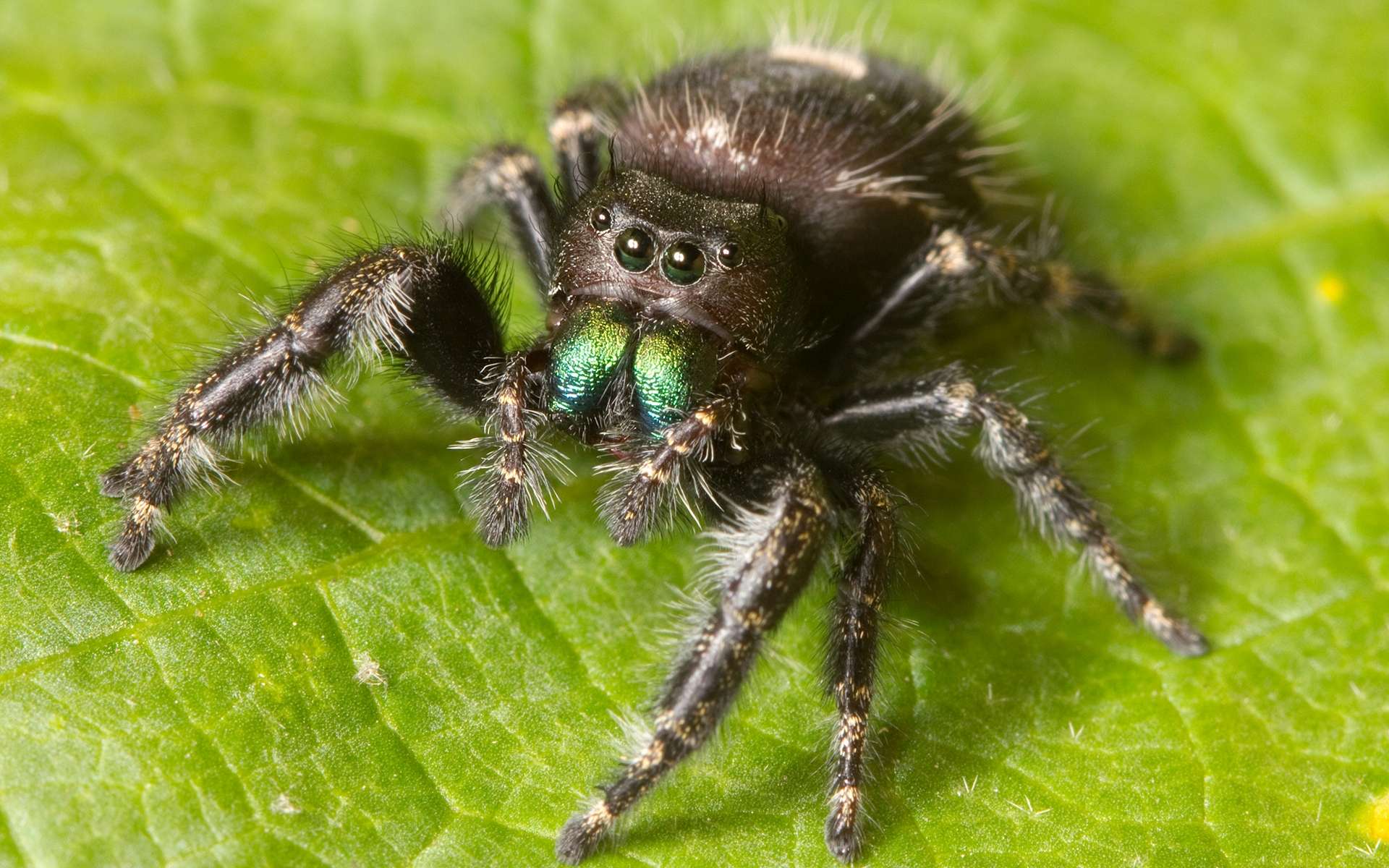 মাকড়
বিছা পোকার আক্রমণের লক্ষণ
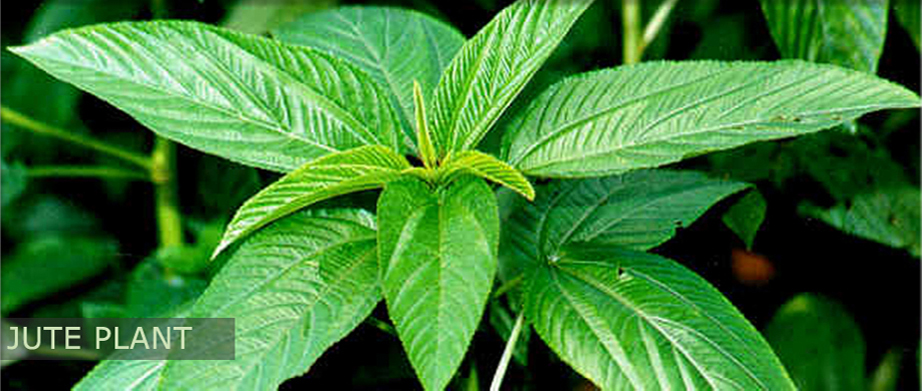 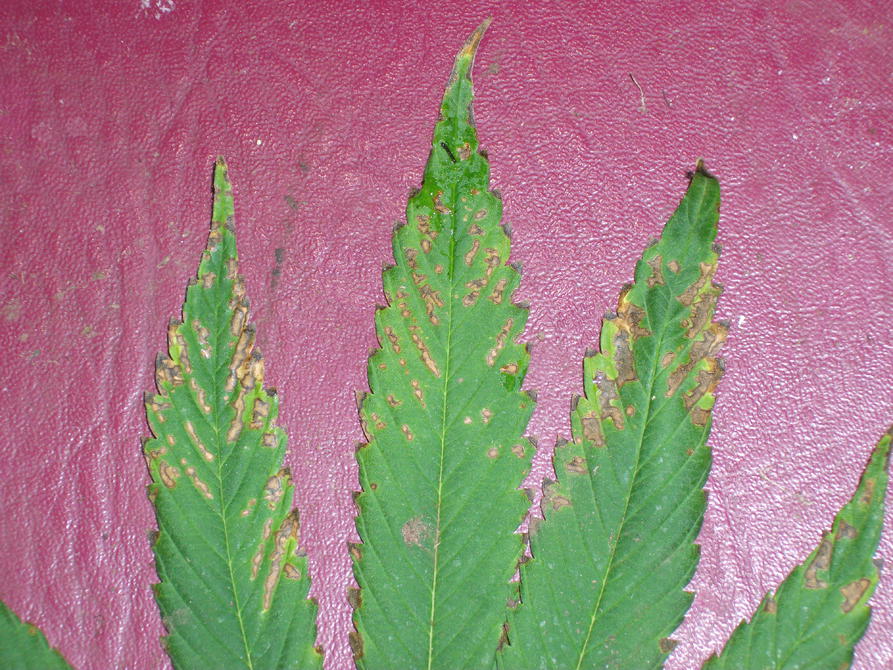 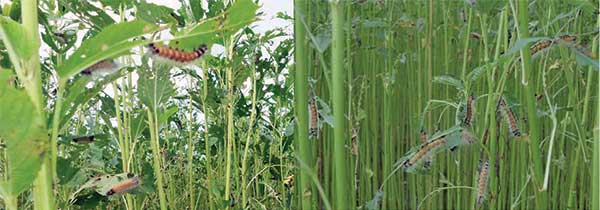 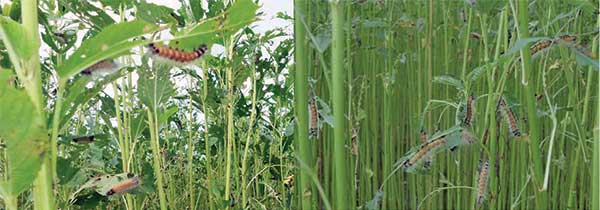 পাতার উলটা পিঠে ডিম পাড়ে
কচি পাতায় আক্রমণ করে
সব পাতা খেয়ে ফেলে
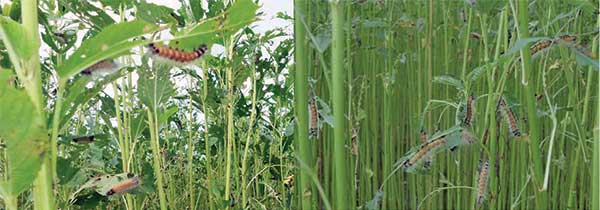 বিছা পোকা
বিছা পোকার দমন পদ্ধতি
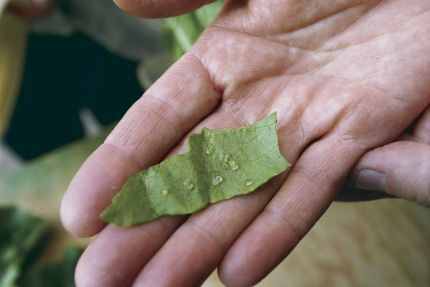 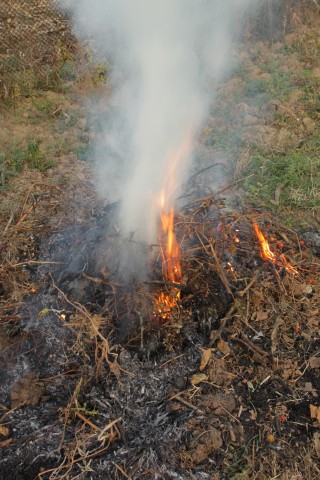 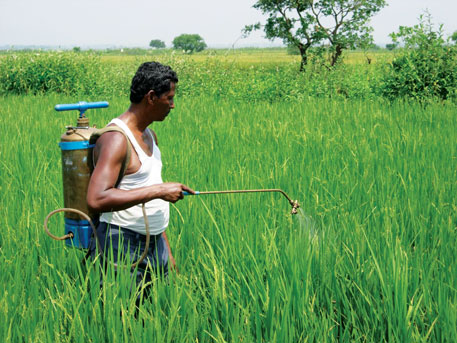 হাত দিয়ে পোকার ডিম  
     সংগ্রহ
আক্রান্ত গাছ পোড়ানো
কীটনাশক প্রয়োগ
চেলে পোকা আক্রমণের লক্ষণ
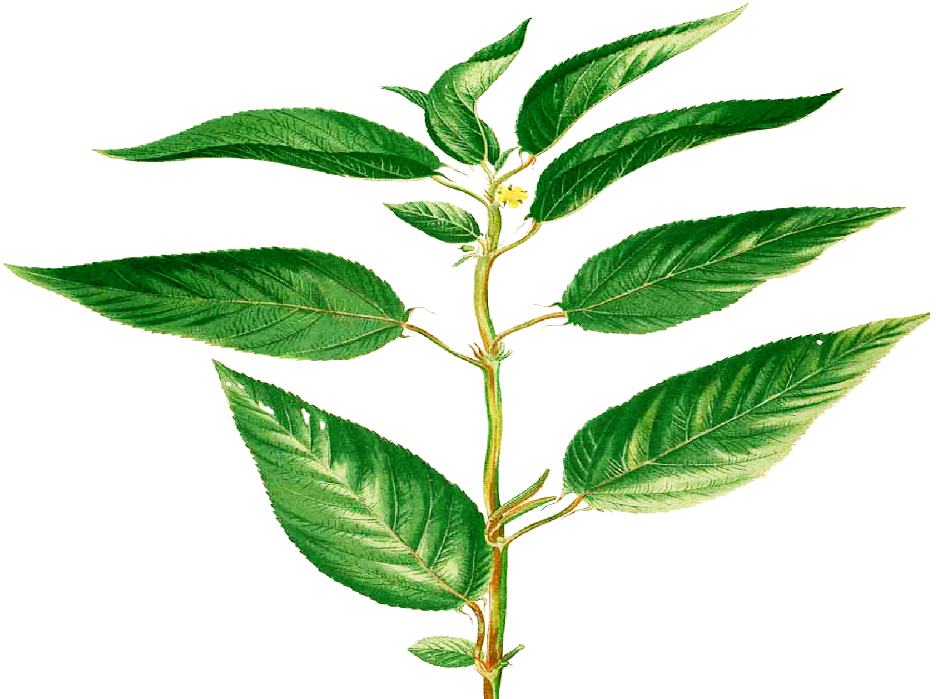 কান্ডে আক্রমণ
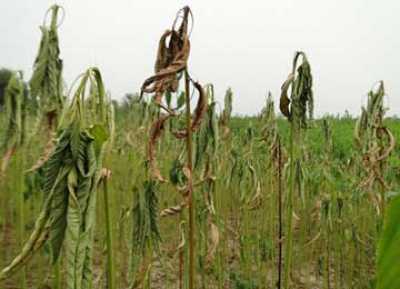 গাছের ডগা মারা যায়
চেলে পোকার দমন পদ্ধতি
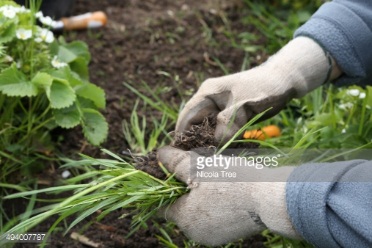 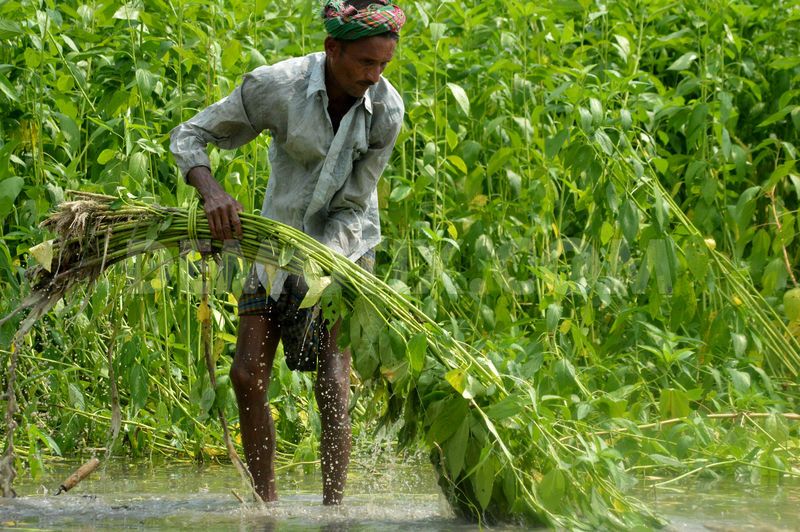 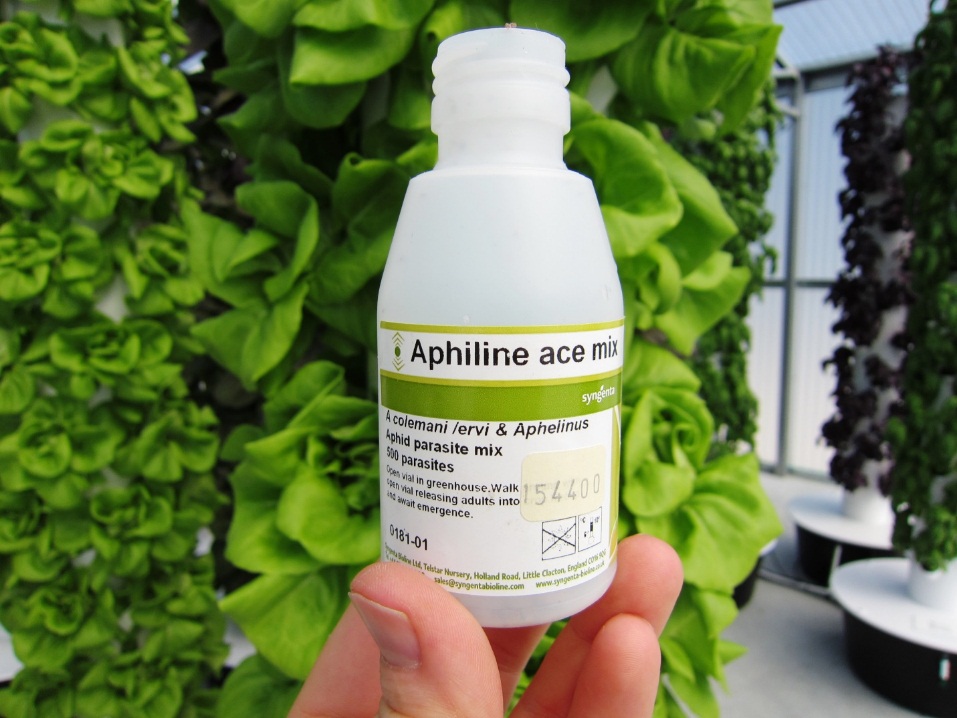 আক্রান্ত গাছ তুলে ফেলা
কীটনাশক প্রয়োগ
আগাছা দমন
দলীয় কাজ
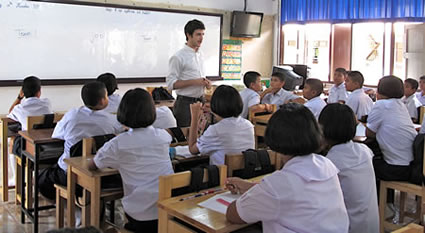 পাটের কাঙ্খিত ফলন পেতে পোকা দমনের গুরুত্ব বিশ্লেষণ কর।
মূল্যায়ন
ক .পাটের দুইটি ক্ষতিকর পোকার নাম বল।
খ . বিছা পোকার আক্রমণের লক্ষণ বল।
গ .পাট ক্ষেতে চেলে পোকার আক্রমণ হলে কৃষকের করণীয় কী কী?
পাটের আশানুরুপ ফলন পাইনি
বাড়ির কাজ
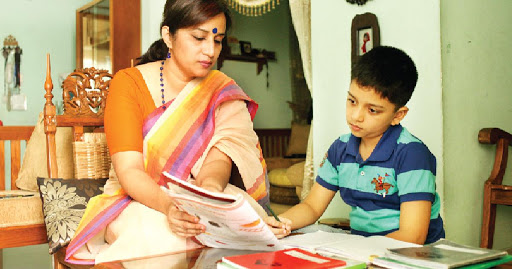 পাটের দুইটি ক্ষতিকর পোকার নমুনা চিত্র অংকন কর।
ধন্যবাদ
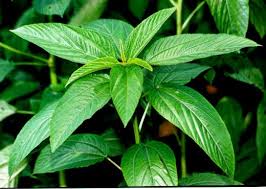